আজকের পাঠে সবাই কে শ্বাগতম
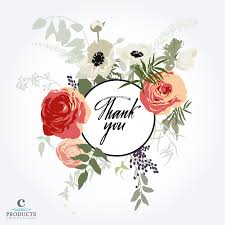 শিক্ষকের পরিচয়
মোহাম্মদ দাউদ শরিফ 
  সিনিয়র শিক্ষক 
 রতন পুর হাজি ছৈয়দের রহমান স্মৃতি উচ্চ বিদ্যালয় । 
  রতন ,বিরলি , ফেনি সদর ।ফেনি ।
ছবি দেখি ও বলি
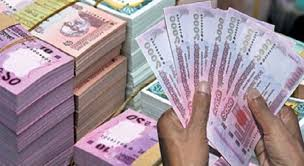 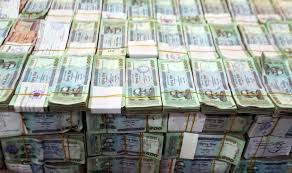 যাকাত ফরয হওয়ার শত
শিক্ষন ফল
যাকাত  কাকে বলে বলতে পারবে । 
 যাকাত কোন ধরনের শব্দ ? 
 যাকাত ফরয হওয়ার শত গুলি বলতে পারবে । 
 নিসাব বলতে কি বুঝ ?
নিরব পাঠ
সরব পাঠ
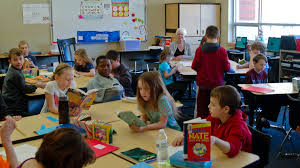 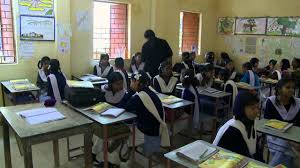 ছবি দেখি ও বলি
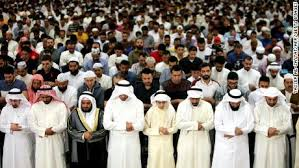 মুসলিম হওয়া
ছবি দেখি ও বলি
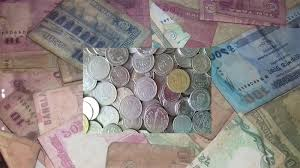 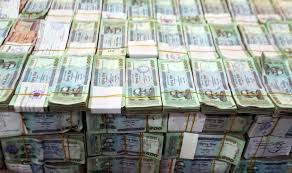 নিসাবের হওয়া মালিক
বলি ও খাতায়  লিখি
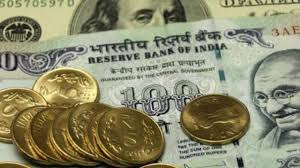 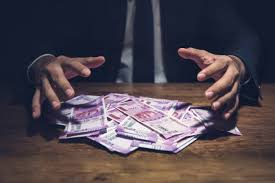 সম্পদ প্রয়োজনের অতিরিক্ত হওয়া
ছবি দেখি ও লিখি
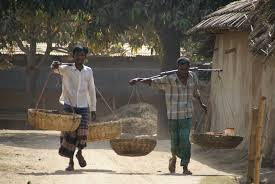 ঋন গ্রস্থ না হওয়া
ছবি দেখি ও লিখি
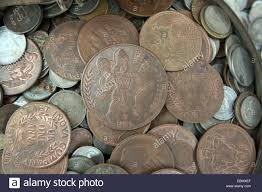 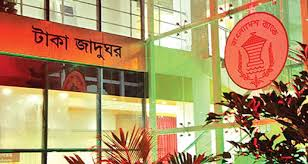 মাল এক বছর কাল স্থায়ি হওয়া
ছবি দেখি ও উত্তর বলি
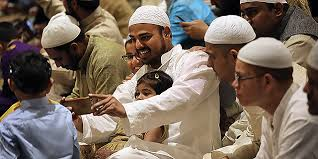 জ্ঞান সম্পন্ন হওয়া
ছবি দেখি ও উত্তর বলি
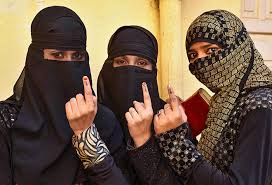 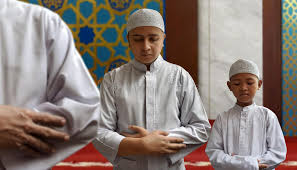 বালেগ হওয়া